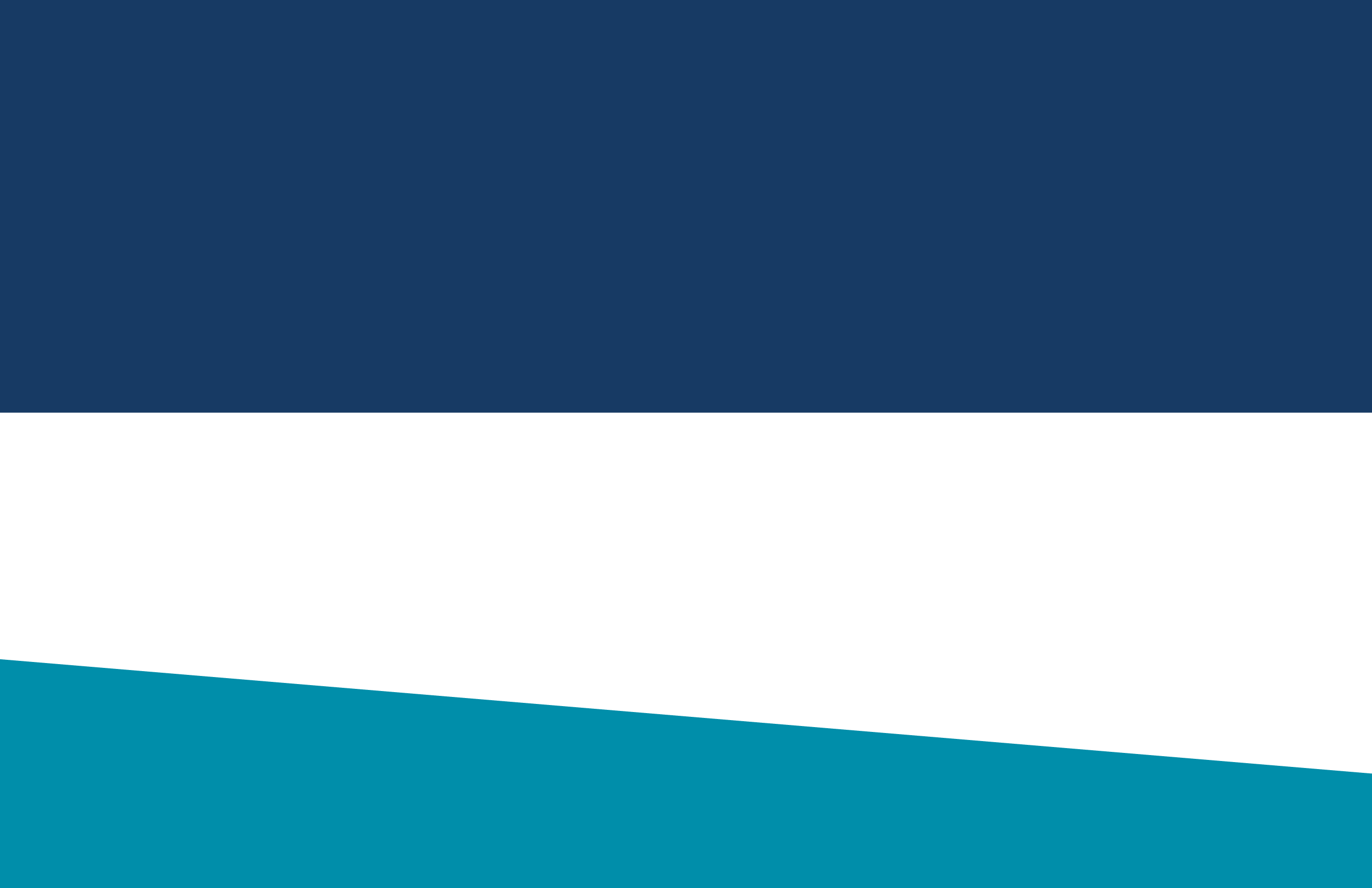 Tsis txhob caij tsheb thiab tawm mus nraum zoo!
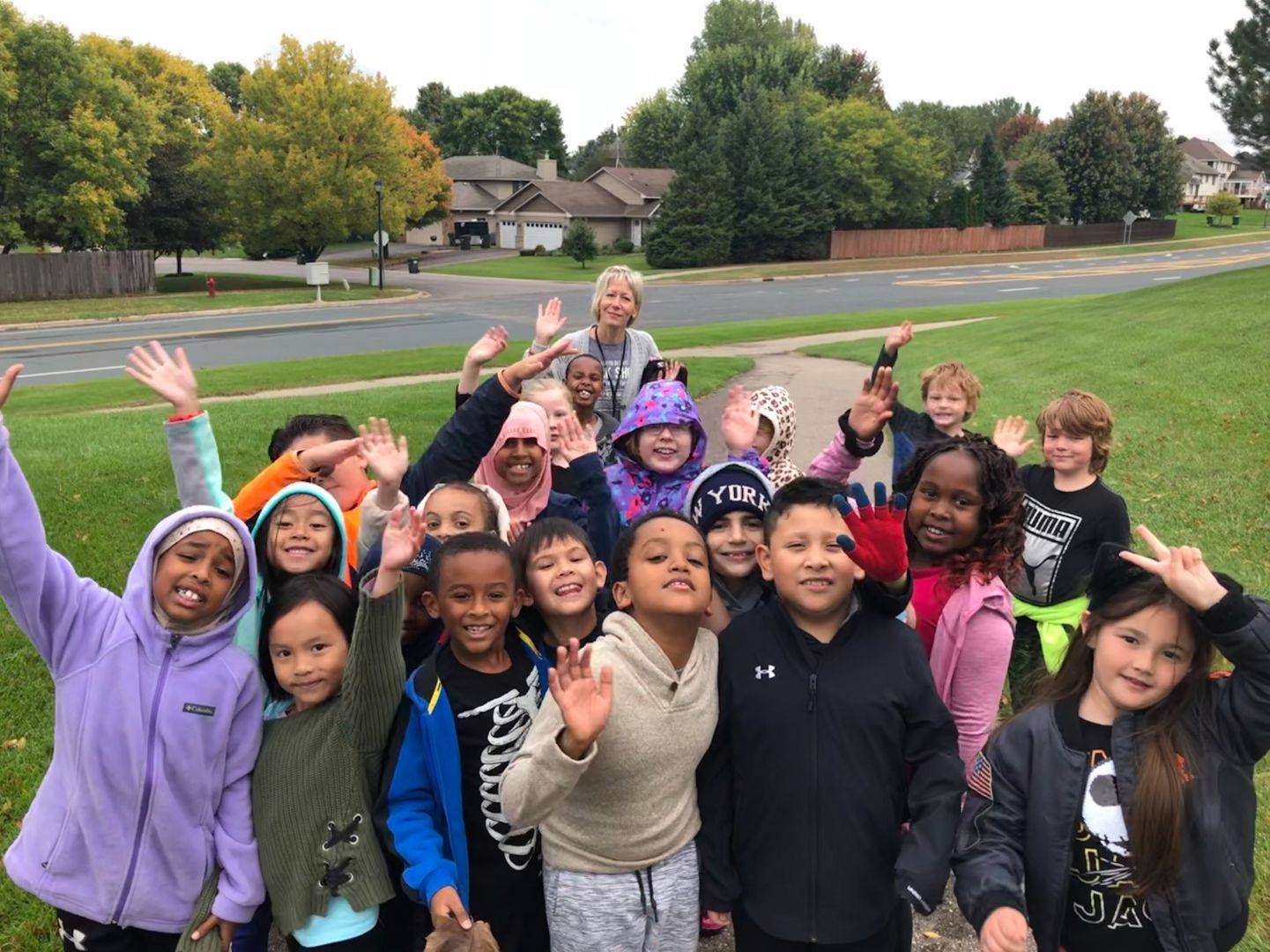 HNUB TAUG KEV MUS KAWM NTAWV
Thaum lub Kaum Hli ntuj 4th
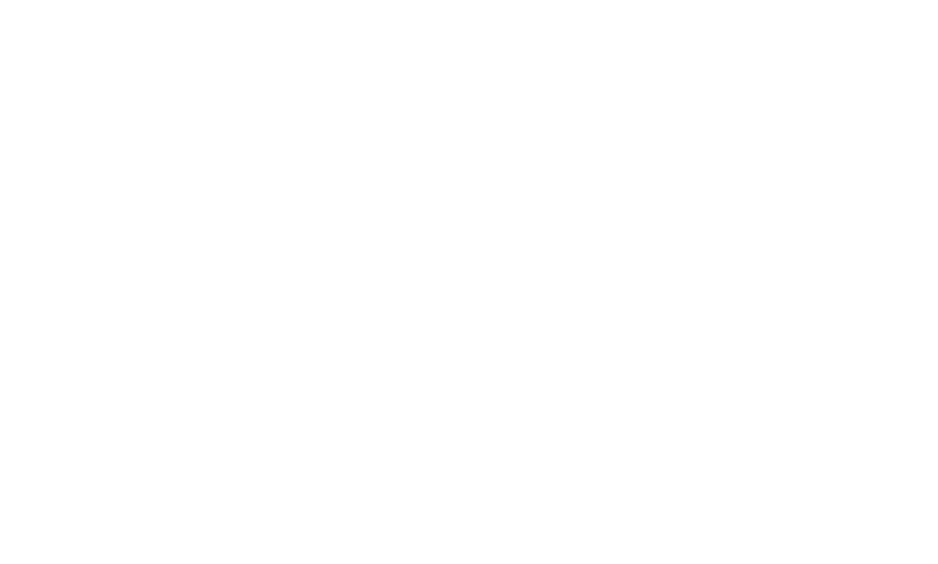 Kom paub ntau dua, mus saib hauv
www.mnsaferoutestoschool.org
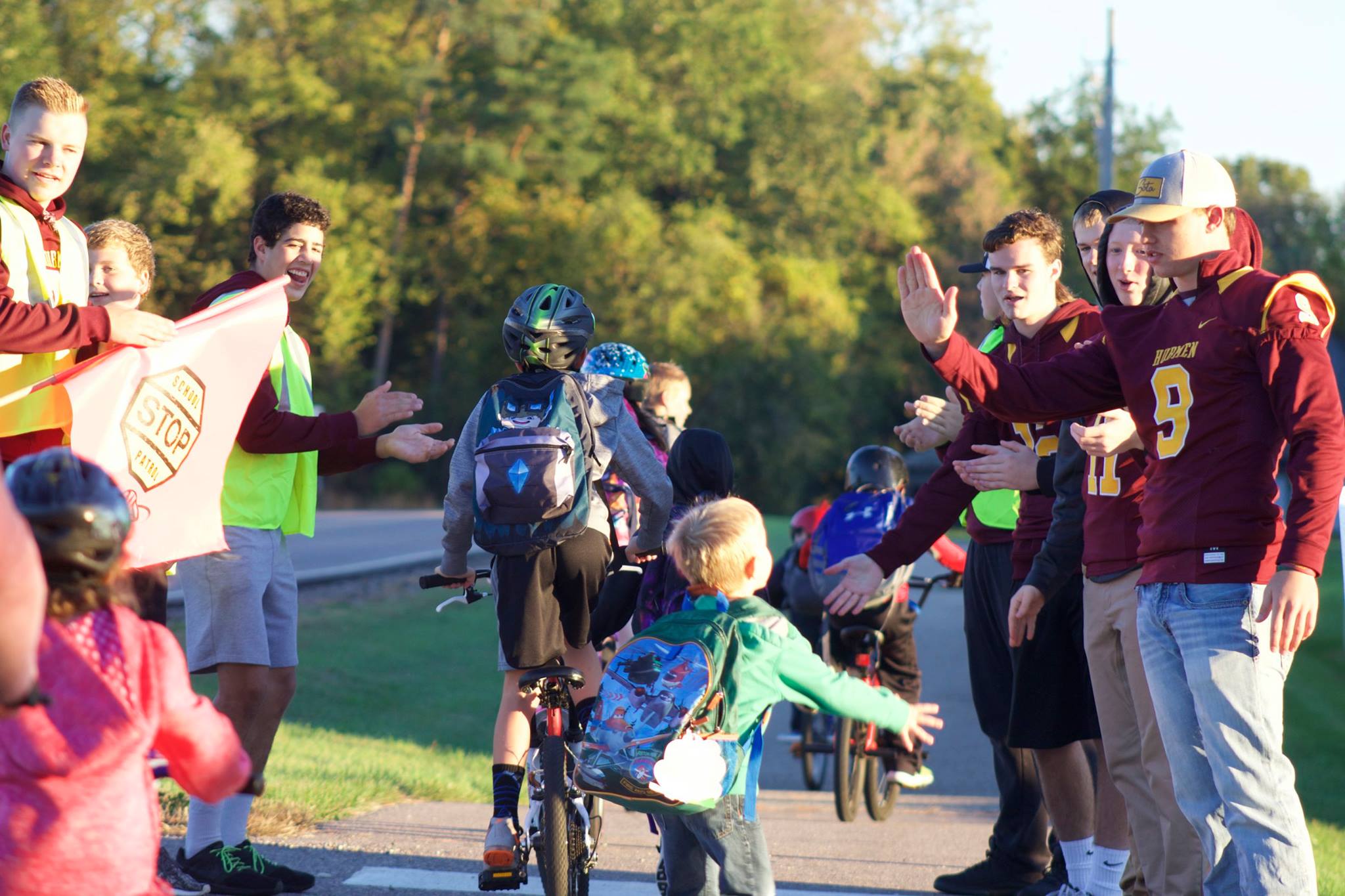 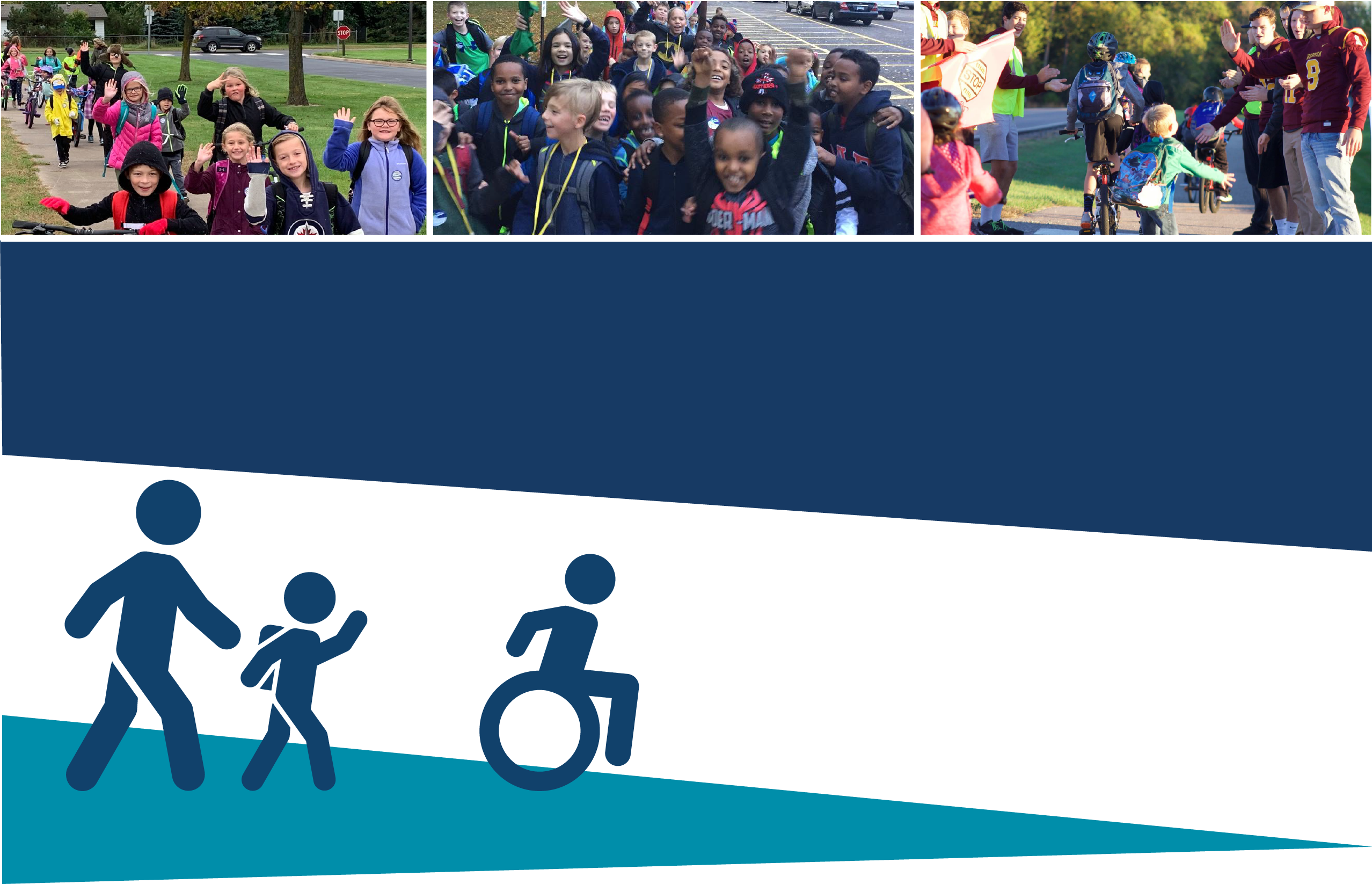 TSO PEB COV DUAB SIB XEEM HAUV FACEBOOK
Sim ua kiag!         #mnwalks
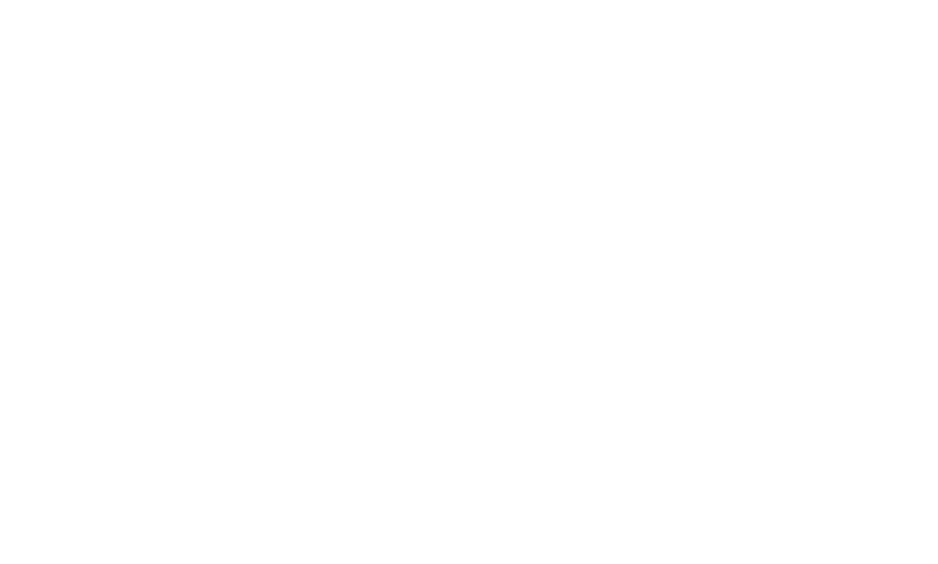 Hnub taug kev mus kawm ntawv
Yog lub Kaum Hli ntuj 4th
facebook.com/ MinnesotaSafeRoutestoSchool
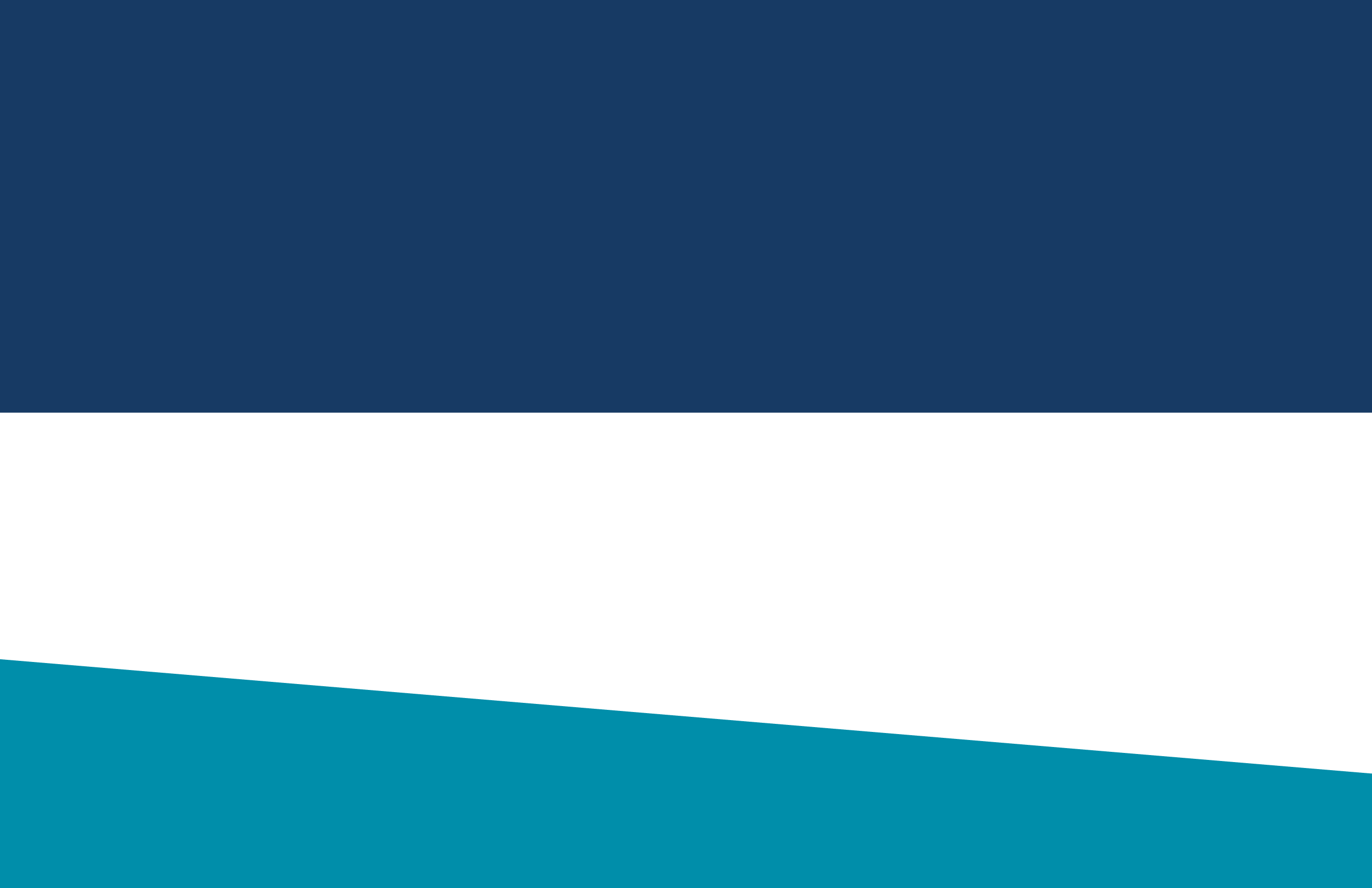 Pib xyoo kawm ntawv tshiab es thaum cov niam txiv tuaj pab sij hawm dawb pub!
HNUB TAUG KEV MUS KAWM NTAWV
Thaum lub Kaum Hli ntuj 4th
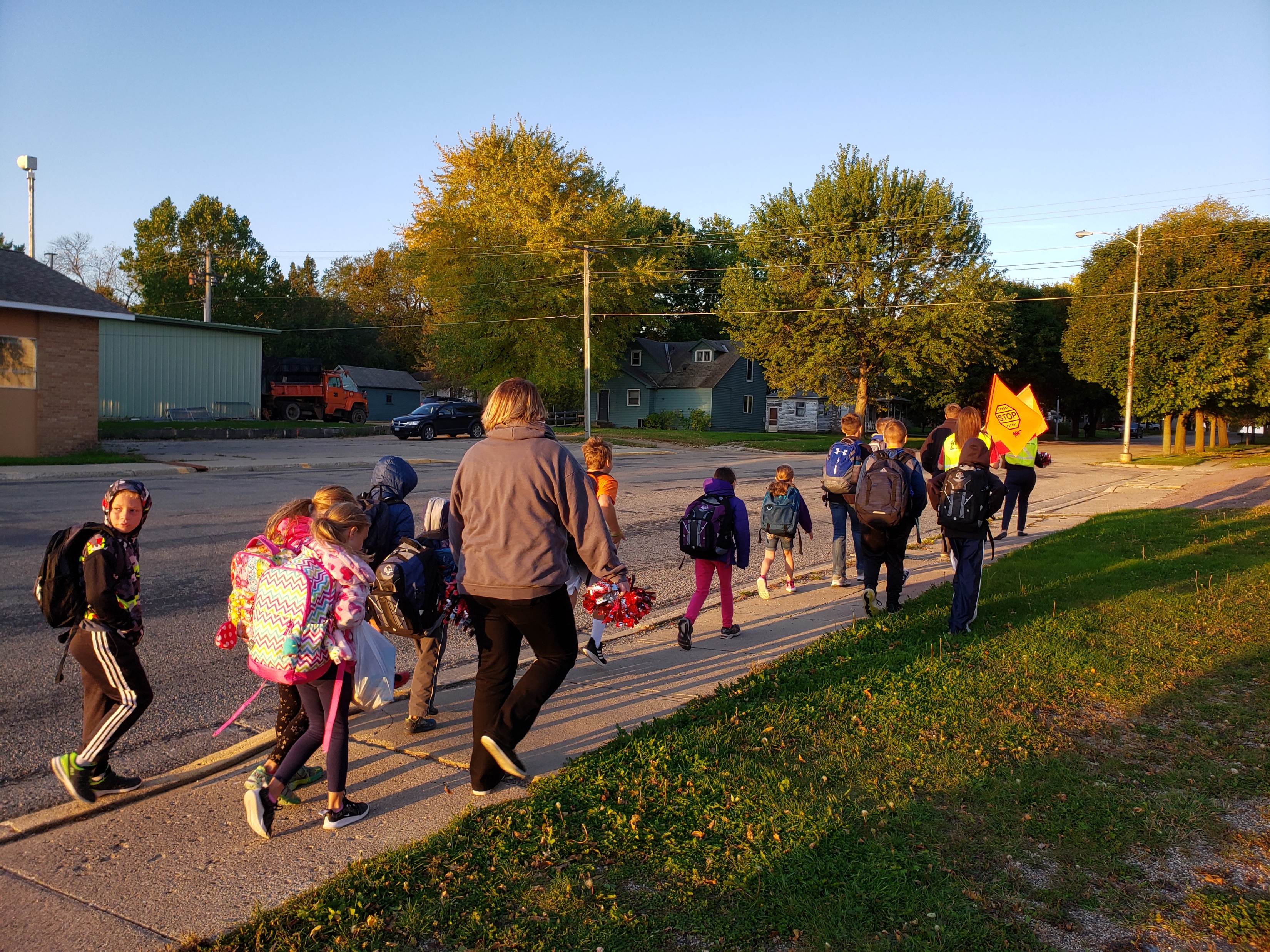 Ua tus ntaus thawj taug kev thaum nqis npav, tos txais cov tub ntxhais kawm ntawv, faib khoom txom ncauj, muab khoom plig, thiab ntau yam!
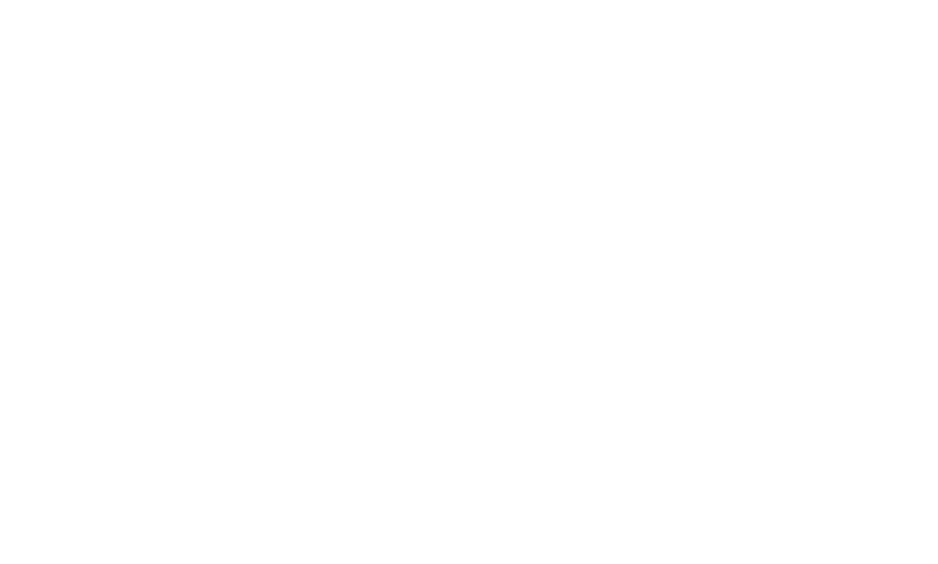 Kom paub ntau tshaj tiv tauj:
[name, email, phone]